Innovation Management.Shlomo MaitalWhy innovate?
For created & sustained competitive advantage:
Innovation Management!

How  will I build a business around this idea?
How will I make money
How will I sustain growth and profit
Sucesfull strategie is 10% formulation and 90% implementation (porter)
[Speaker Notes: Create value chain around innovation direct and indirect.
It’s important to manage the innovation process (how to finance produce, deliver, marketing etc)
In fact it is important to have VP specialise in implimentation strategie because the key point is that it’s not the strategie itself but how this strategy is implemented]
Why innovation and innovation management is so important?
Energize your people

Build growth and profit

Survive
Innovation to energize
To energize you existing people and to attract great new one
People tend to be attract by clever people.
These people like to think up, develop and implement new idea

Companies who don’t innove tend to lose their innovative people

Change society
Passion
Innovation is not necesserly technologique
Are you having fun?
IDEO  one of the greatest industrial disign company come up with lot of idea

Differente back ground but their secret weapon was : having Fun

Some campanies choose the serious path:
Led to less fun
More competition
Less innovation
[Speaker Notes: Love to come to work, having childish games at work, have some]
Innovation for growth and profit
Innovation is one of the best way to build market share

So why some innovative campanies failed:
Innovate
Deploy and scale up
Adapt locally

Those three step procedure to attain growth and growth can bring internal contradiction.
Innovation -> scale
Scale -> local adaptation
[Speaker Notes: As  market share is linked to RoE it is leading to have more RoE]
Be big, Feeel small
How can we be big, and feel small? (chapter 2 & 4)

Internal paradox of scale and adapt:
Cost saving, learning curve -> standard product
Scale up need to denature the innitial product for an adaption.
Risk
Type of error:


There are a jungle of innovation (3 million patent in USA, more than a Million in Europe).
Type I is note costly but you miss an opportunity to make big buks
Type II is problematic because you are implemanting something bad and you invest in it money ant time
So we can see that the most important is for a manager to not implement bad idea
Hudle run
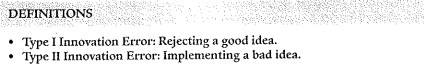 [Speaker Notes: 10 hurdle 80% chance od not touch it, 0,107 to arrive]
Innovating for survival
COMPETITION : if you don’t bring innovation, competitor will

Darwin theory of evolution ; Survival of the fittest, organisme best adapt to its enviroment and willing to change in response to the change of the  environment

Today innovation is considerate as  an adaptative competence.